সবাইকে শুভেচ্ছা
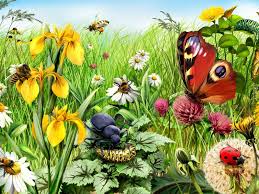 পরিচিতি
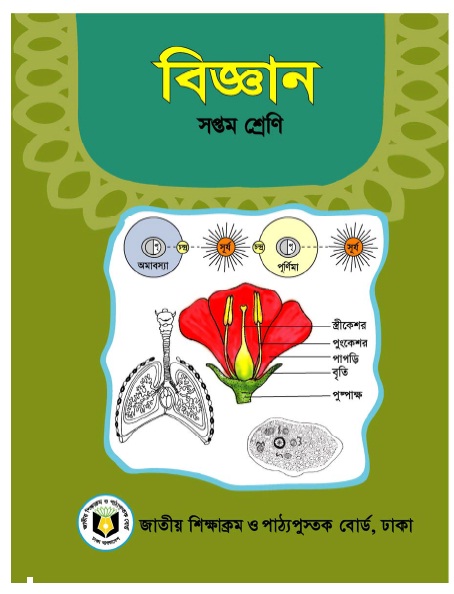 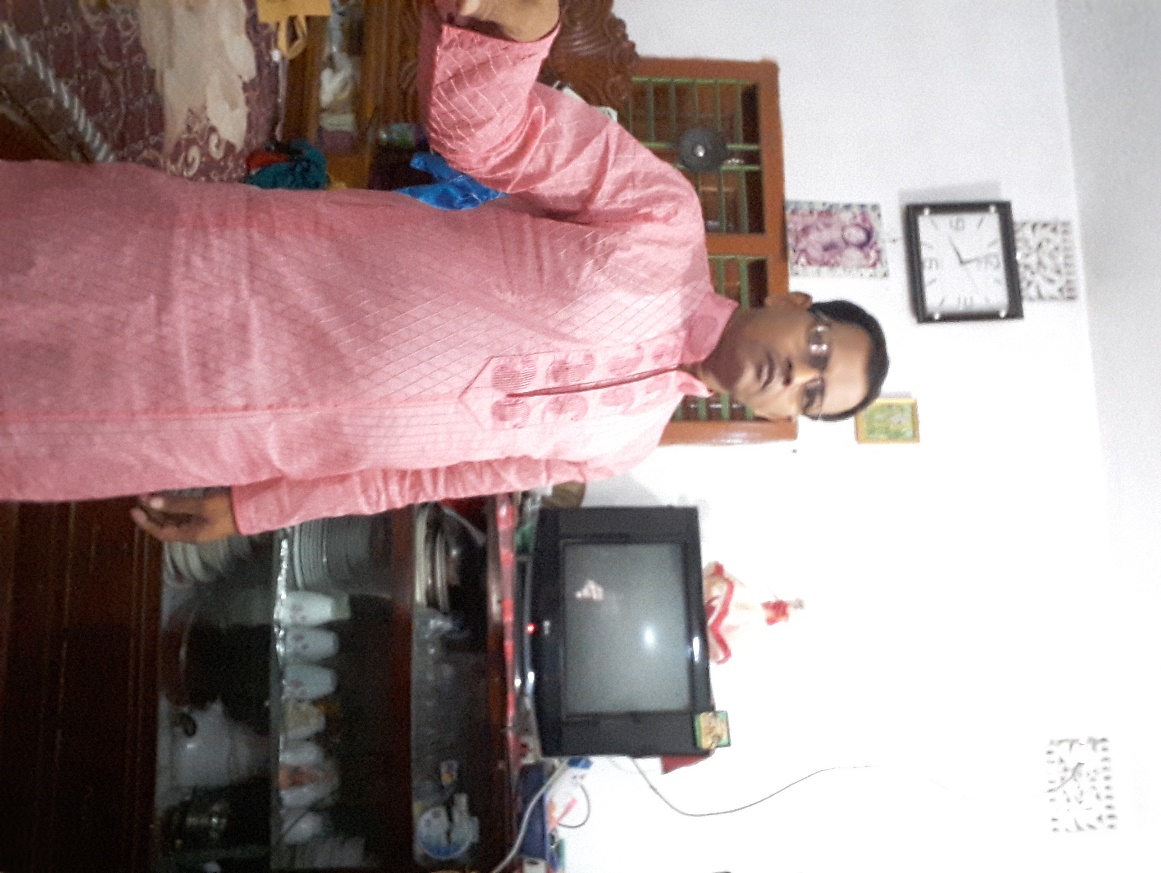 সম্ভু নাথ রায়
সহকারী শিক্ষক
মনোহরপুরদাখিল মাদরাসা
মনিরামপুর,যশোর
Email- sambho7440@gmail.com
শ্রেণীঃ- নবম দশম
বিষয়ঃ কৃষি শিক্ষা
অধ্যায়ঃ- ৪থ
2য় পরিচ্ছেদ
শাকসবজি চাষ পদ্ধতি
নিচের ছবিগুলো লক্ষ কর
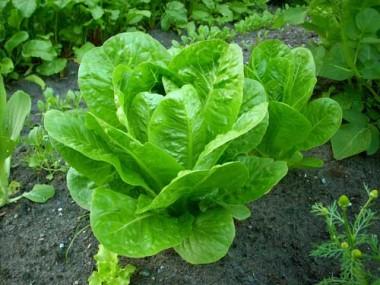 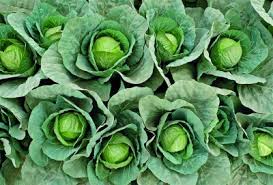 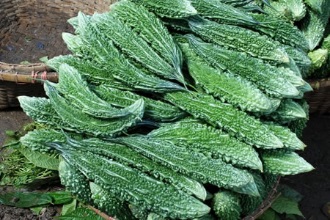 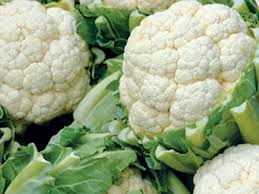 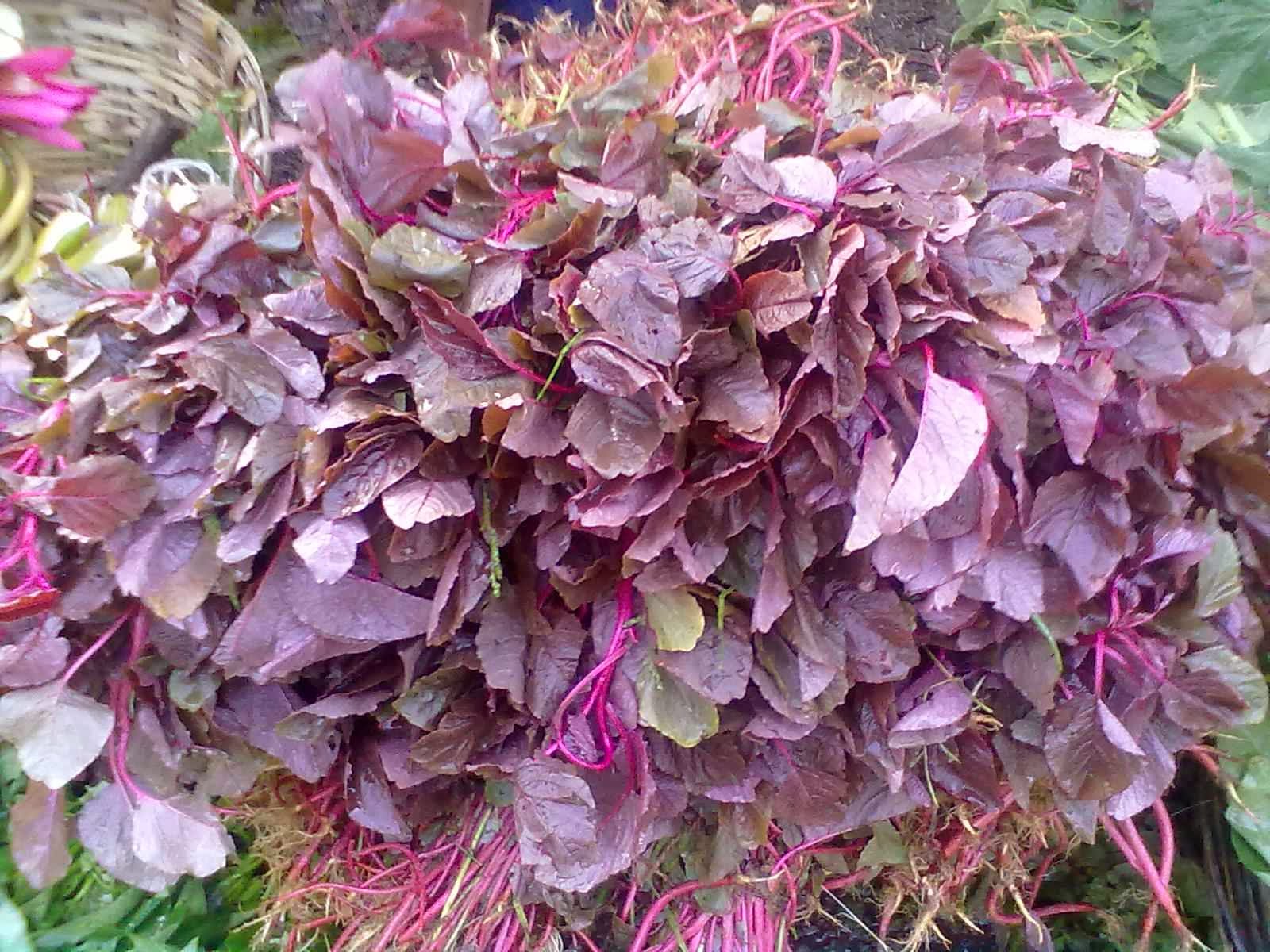 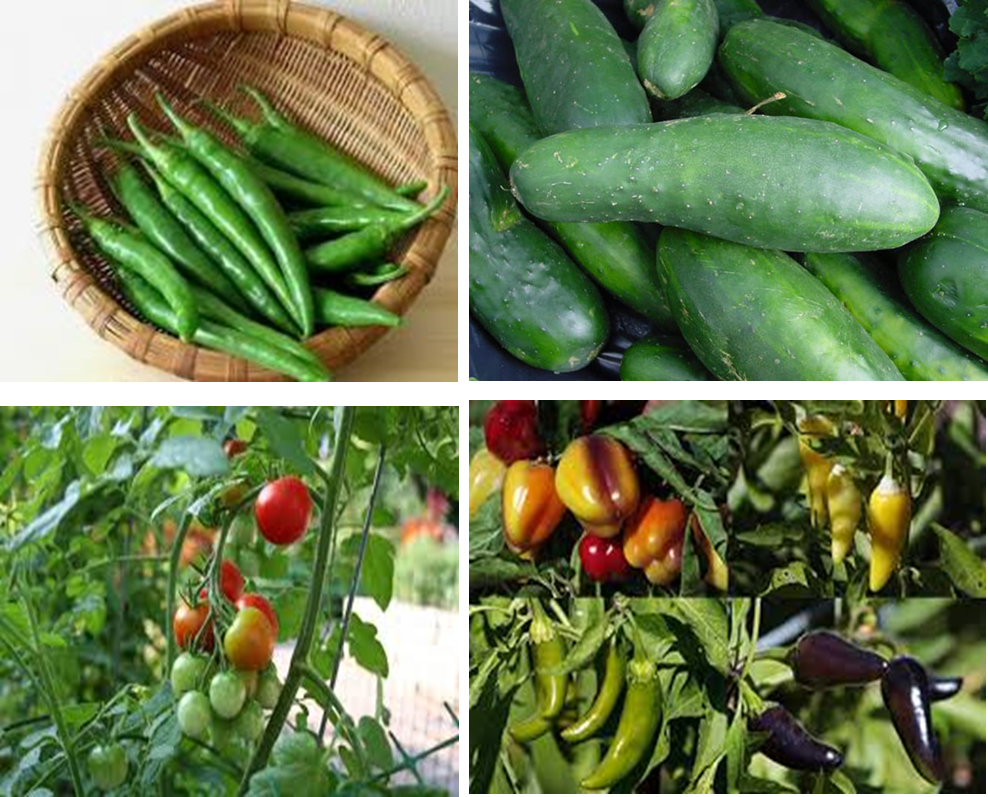 ছবি গুলো দেখে আমরা কি বুঝতে পারছি?
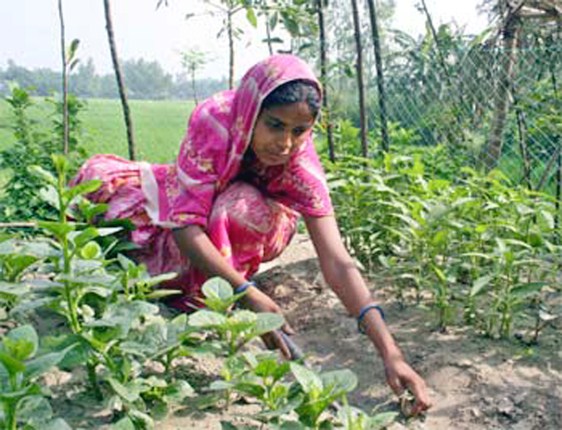 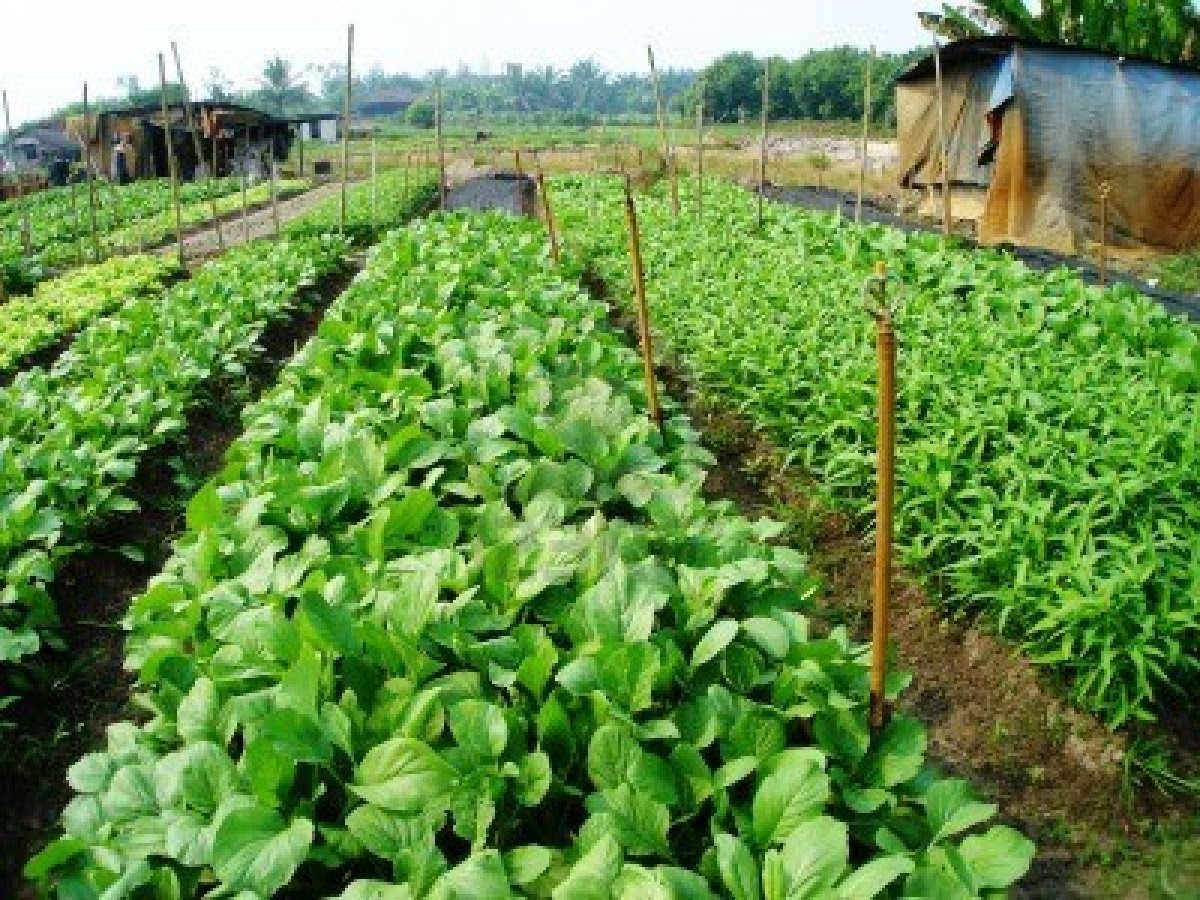 বিভিন্ন রকম শাকসবজি চাষ
পাঠ শিরোনাম
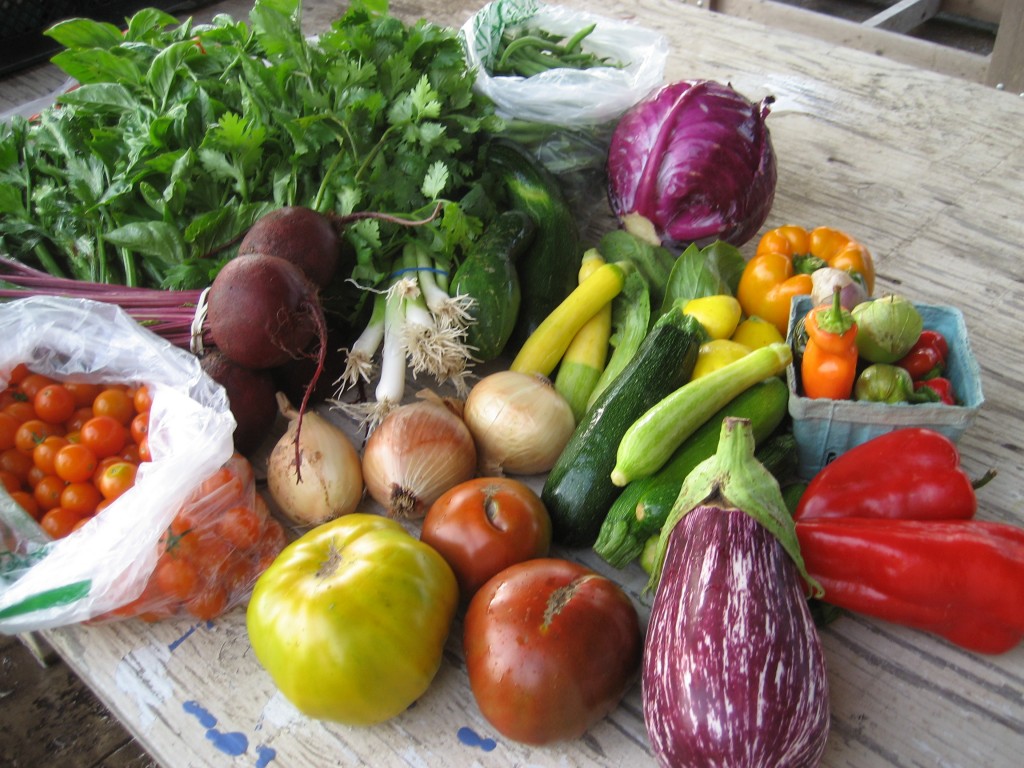 শাক-সব্জির চাষ
শিখনফল
এই অধ্যায় পাঠ শেষে শিক্ষার্থীরা-
শাকসবজির পুষ্টির গুনাগুণ সম্পের্কে বলতে পারবে।
শাকসবজি চাষ পদ্ধতি সম্পর্কে ব্যাখ্যা করতে পারবে।
শাকসবজি চাষের অর্থনৈতিক গুরুত্ব ব্যাখ্যা করতে পারবে।
শাক-সব্জির শ্রেণিবিভাগ
বিভিন্ন রকমের শাকসবজি
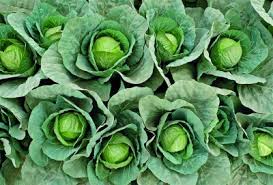 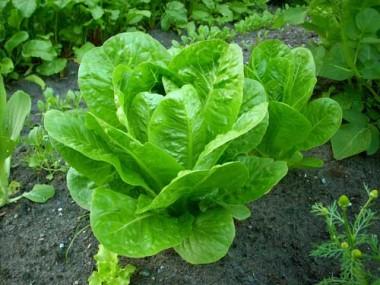 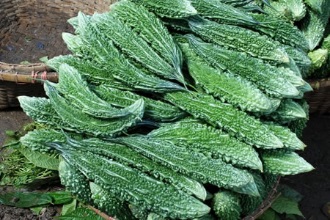 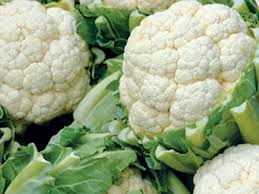 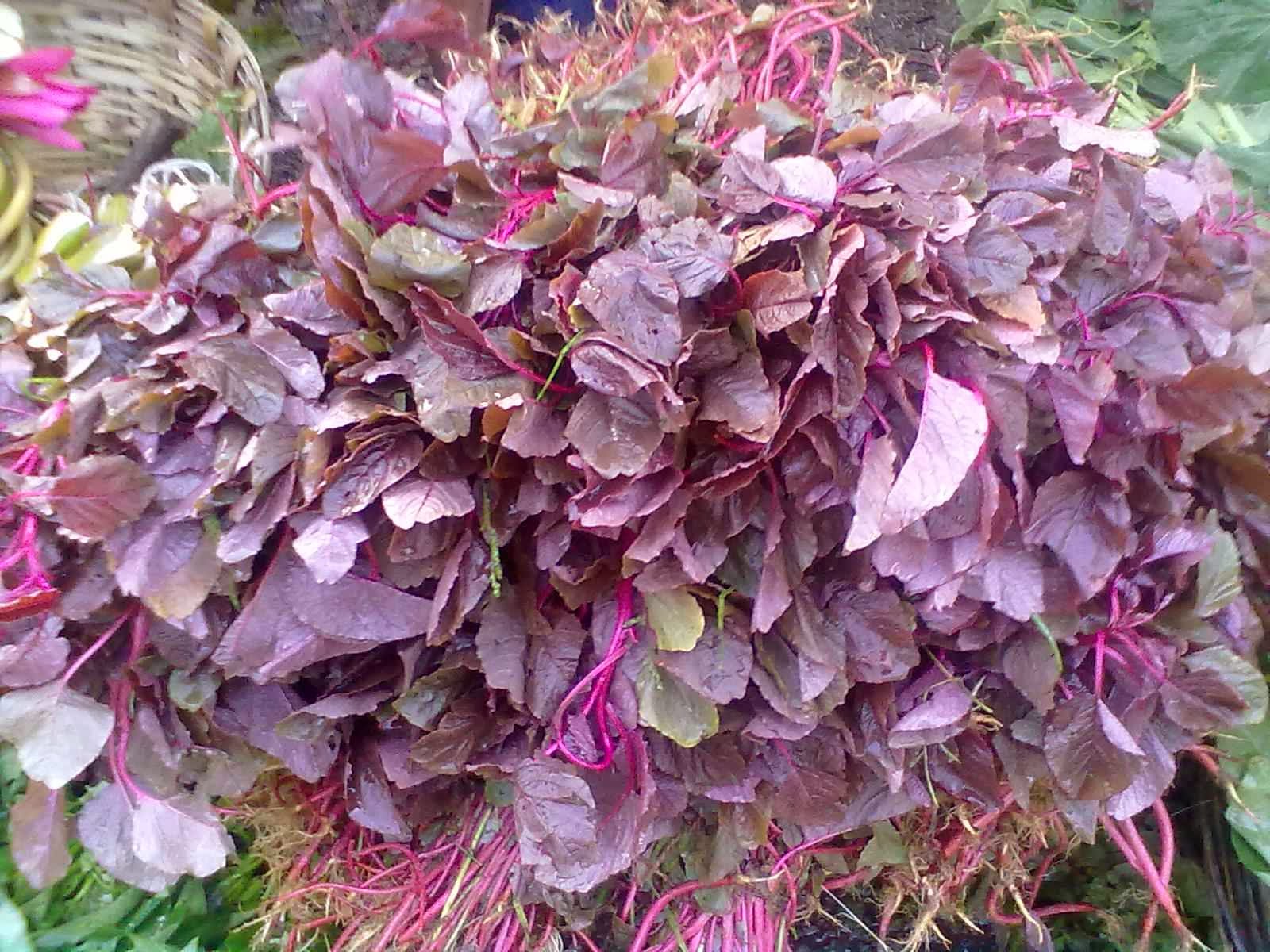 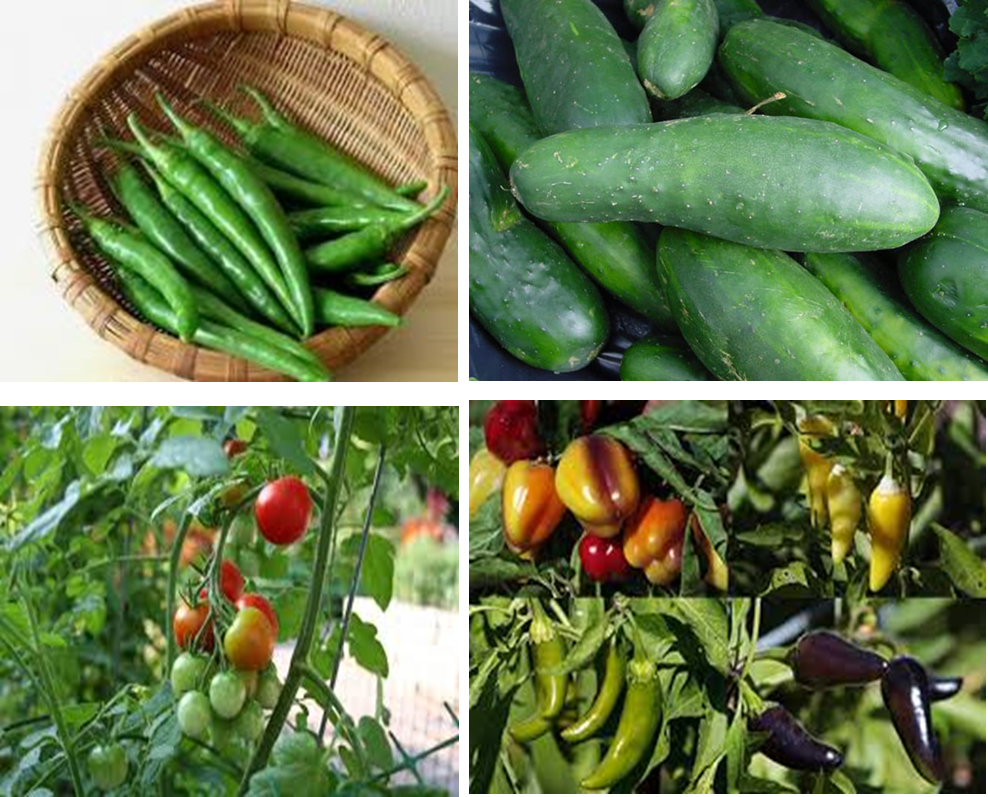 একক কাজ
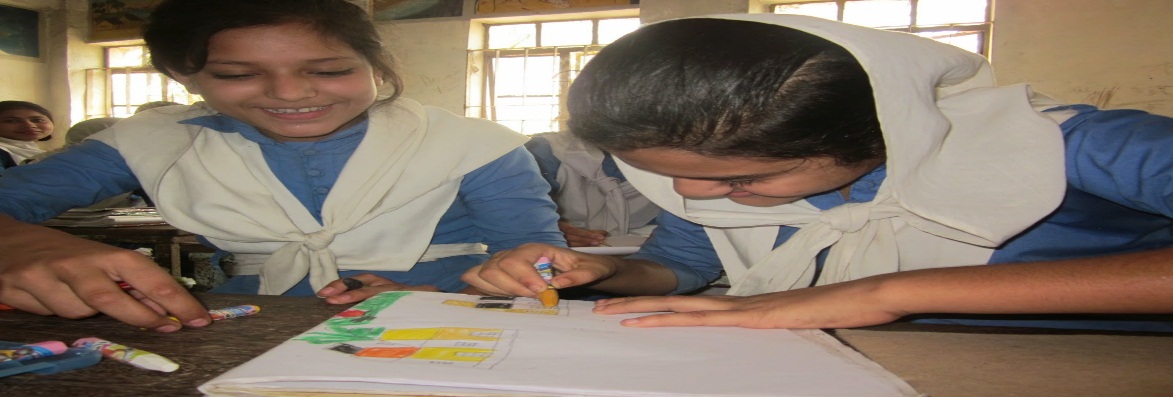 কয়েকটি বরোমাসি শাক সবজির নাম বল।
শাক-সবজি উৎপাদনের বিবেচ্য বিষয়
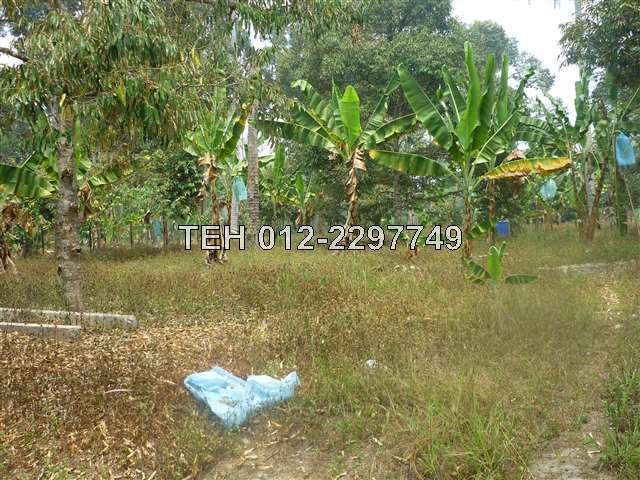 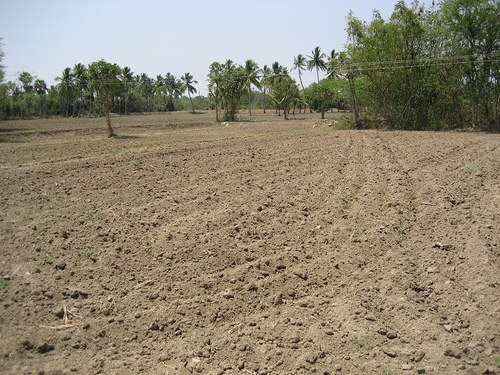 শাকসবজি চাষ উপযোগি জমি।
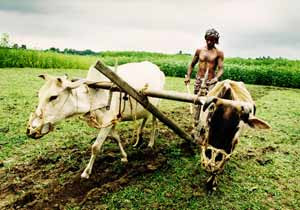 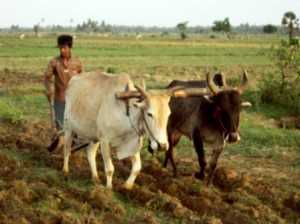 জমি তৈরি
শাক-সবজি উৎপাদনের বিবেচ্য বিষয়
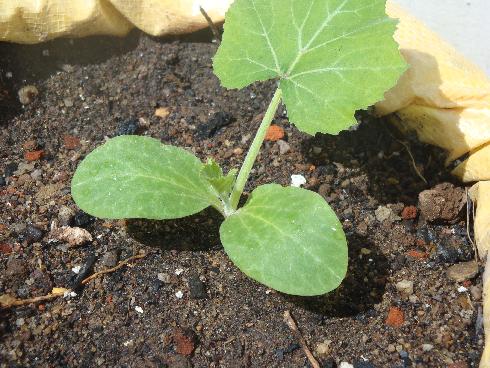 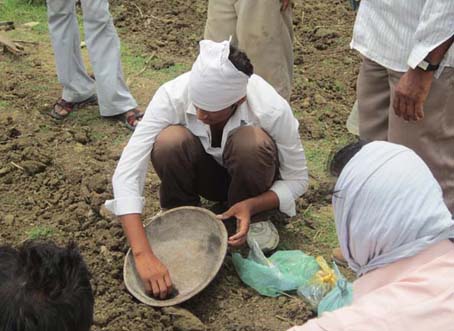 বীজ বপন
চারা তৈরি
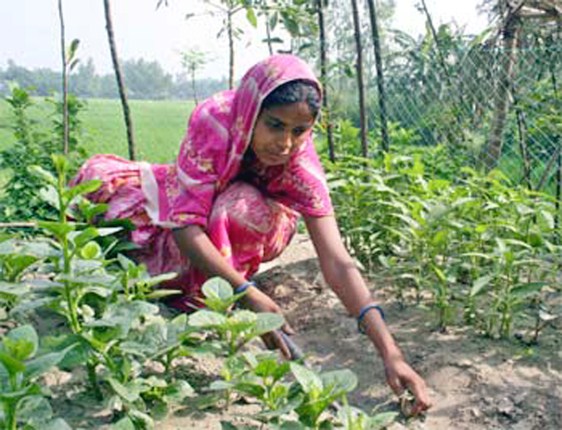 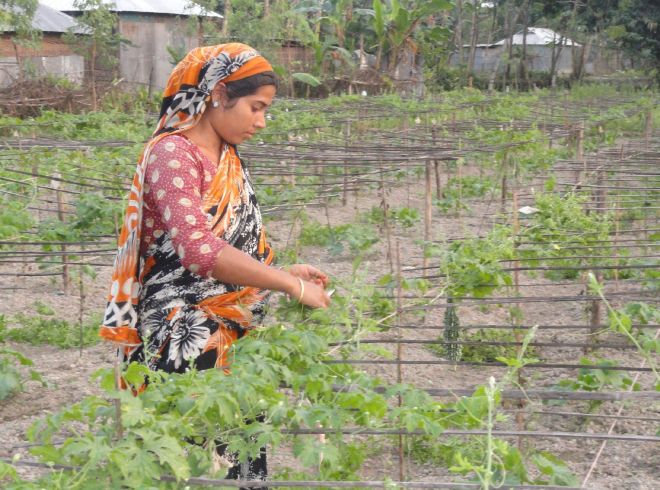 পরিচর্চা
শাক-সবজি উৎপাদনের বিবেচ্য বিষয়
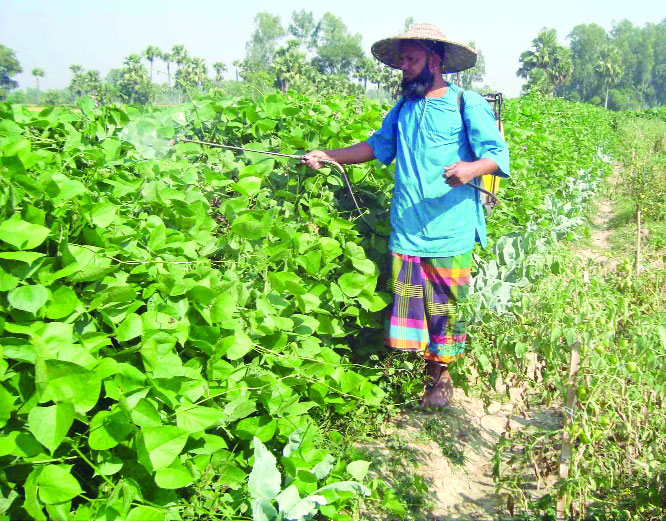 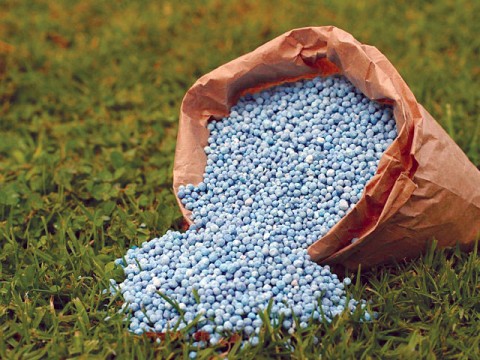 সার ও কিটনাশকের 
ব্যবহার
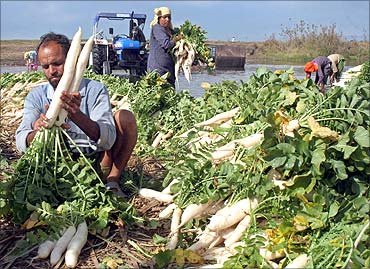 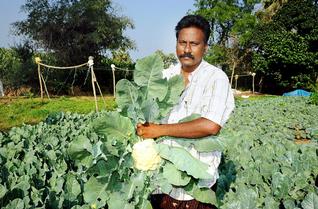 উৎপাদিত ফসল
শাকসবজির বাগান
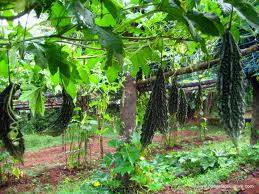 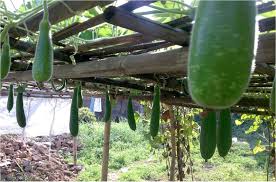 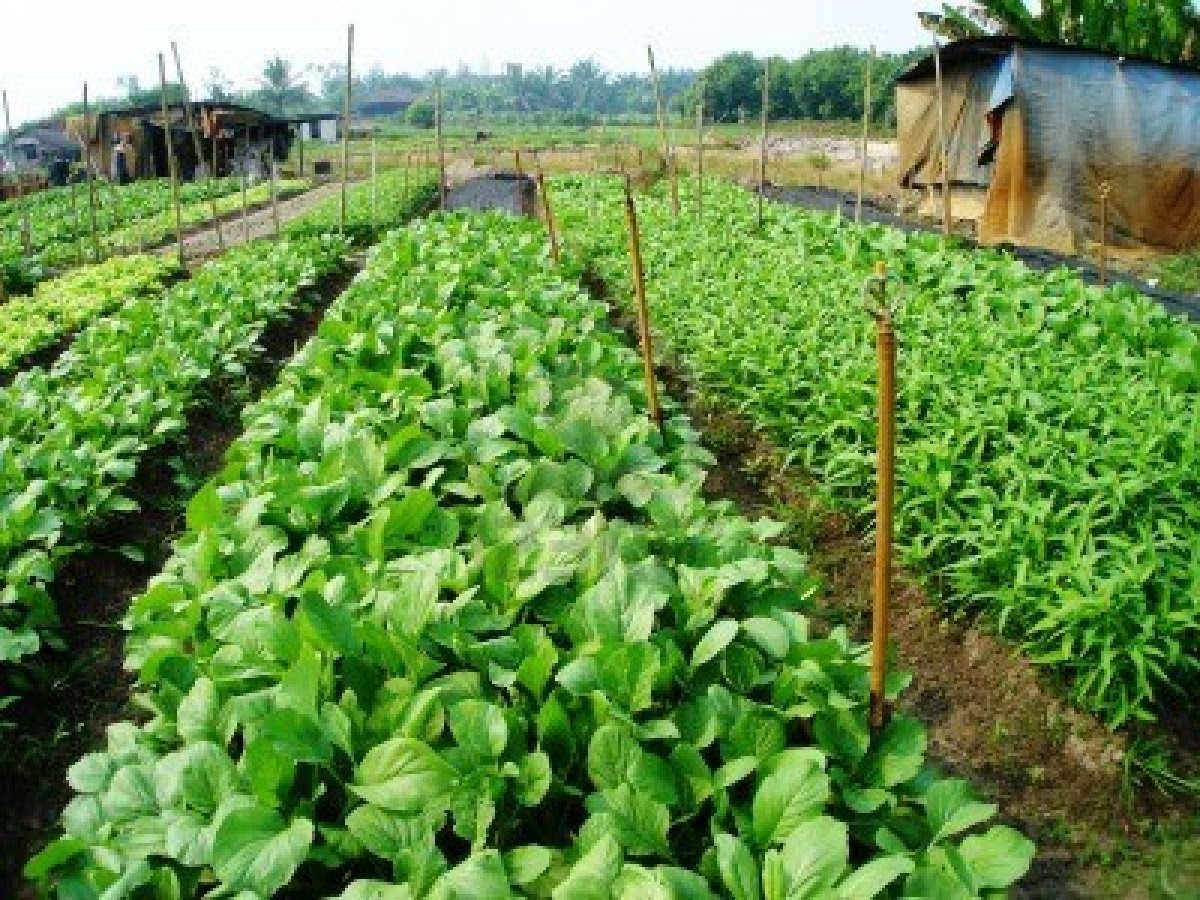 শাকসবজি চাষের অর্থনৈতিক গুরুত্ত্বঃ
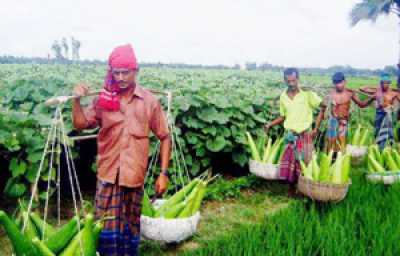 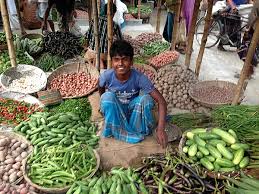 শাকসবজি বাজার
কৃষক ফসল বাজারে নিয়ে যাচ্ছে
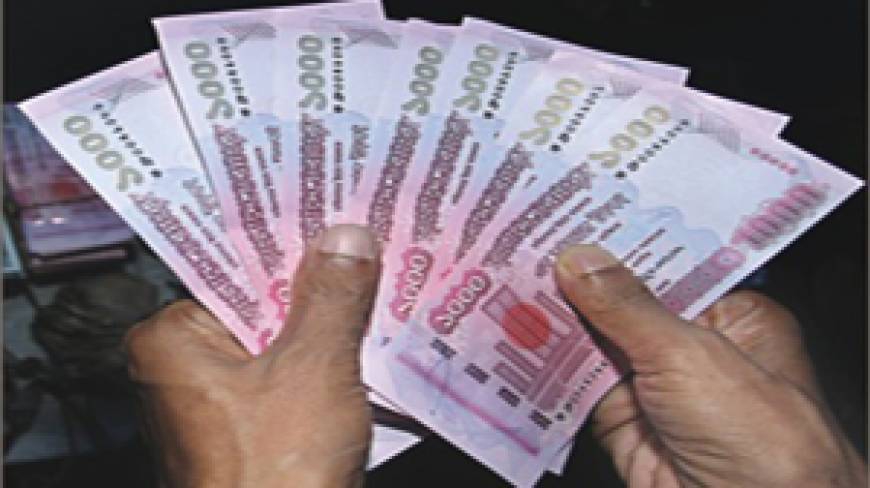 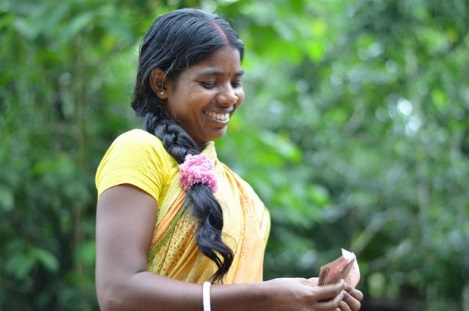 অর্থনৈতিক আয়
জোড়ায় কাজ
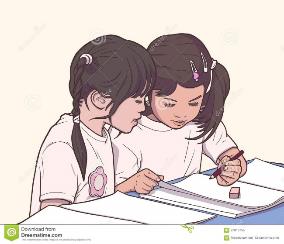 শাকসবজি চাষেরঅথনৈতিক গুরুত্ব  আলোচনা কর।
শাকসবজি পুষ্টির গুরুত্বঃ
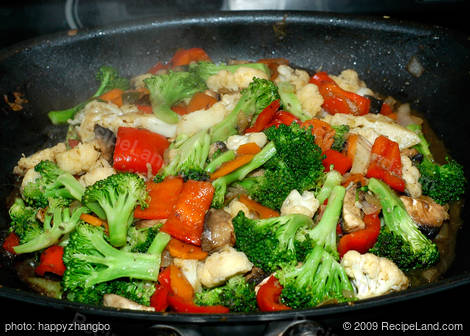 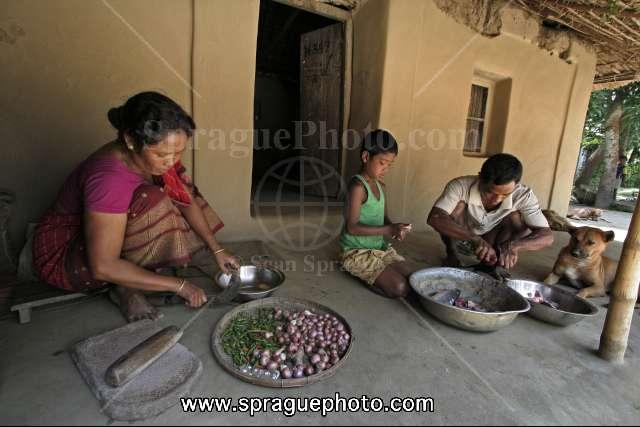 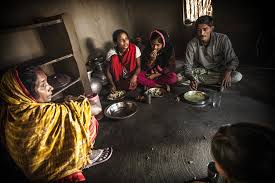 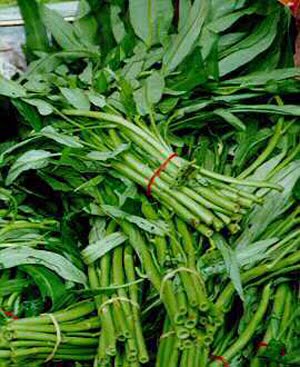 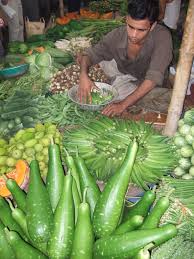 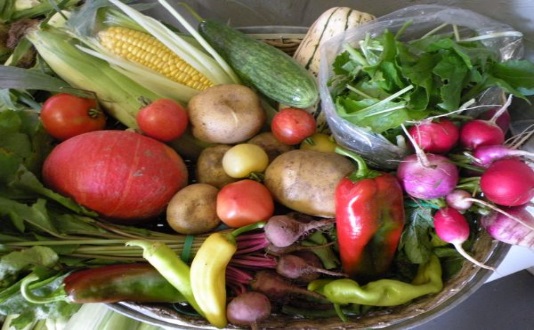 শাকসবজি রান্নার জন্য প্রস্তুত করা হচ্ছে।
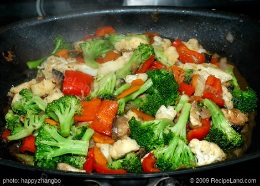 শাকসবজি রান্না করা হচ্ছে
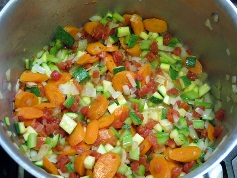 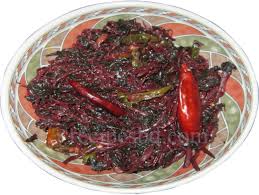 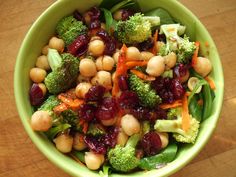 পরিবারের সবাই খাচ্ছে
দলীয় কাজ
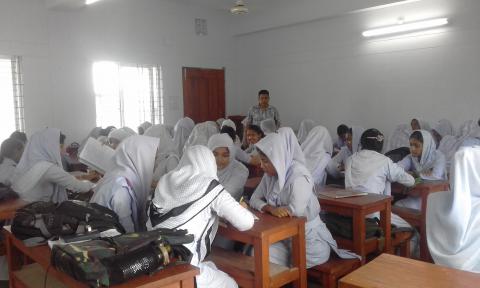 শাকসবজির পুষ্টির গুনাগুণ আলোচনা কর।
সমাধানঃ
শাকসবজিতে প্রচুর পরিমানে ভিটামিন এ, বি, এবং সি থাকে। এ ছাড়া শাকসবজি থেকে আমিষ, ক্যালরি এবং খনিজ পুষ্টি গুন পাওয়া যায়।
মূল্যায়ন
শাকসবজিতে কি ধরনের ভিটামিন থাকে ?
শাকসবজি চাষে কি কি উপকরনের প্রয়োজন হয়?
হজমে ও কোষ্ঠকাঠিন্য দূর করতে কোন সবজি খাওয়া হয়?
রসুন খেলে কোন রোগ সারে?
বাড়ির কাজঃ
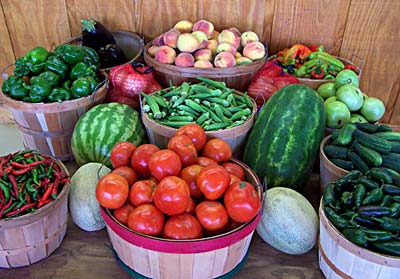 শাকসবজির চাষের অর্থনৈতিক গুরুত্ত্ব ব্যাখ্যা কর।
সবাইকে ধন্যবাদ
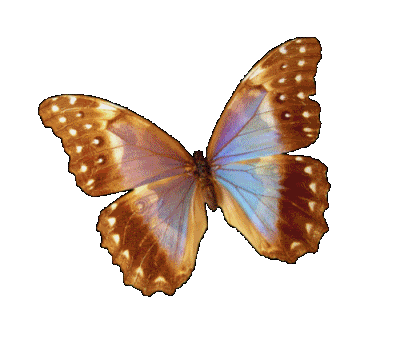